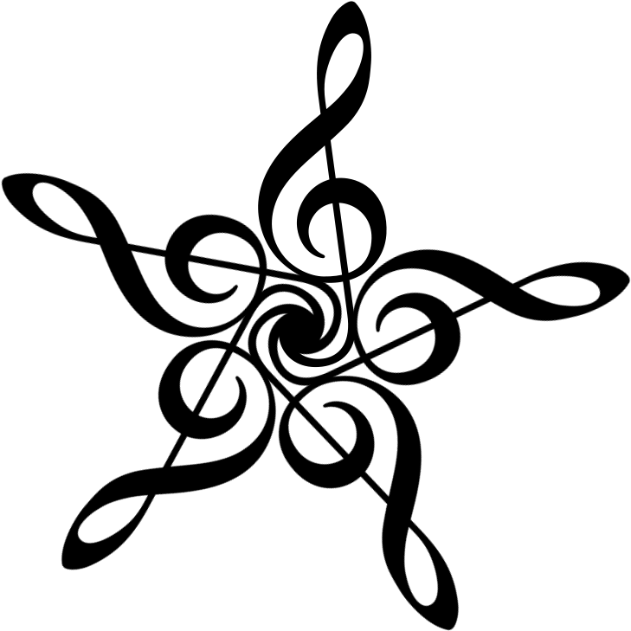 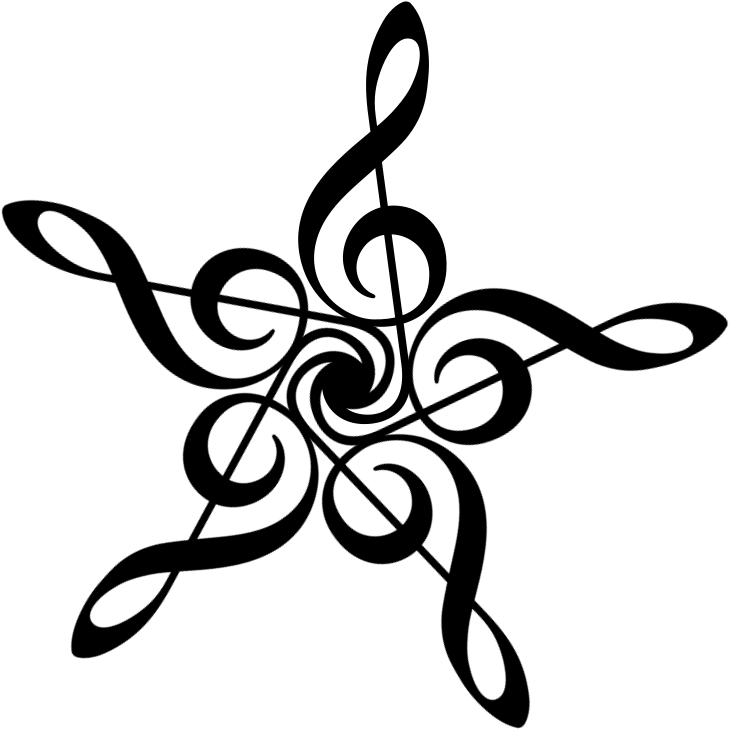 NHGS Music Competition 2023
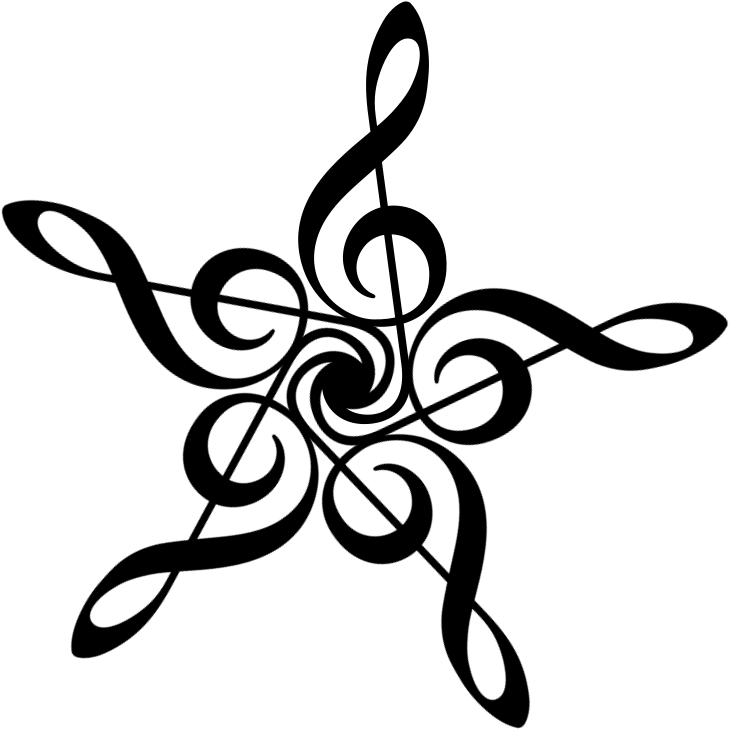 Let your light shine
How does it work?
The competition takes place during the next half term, comprising of heats and a final, where the three best performances from each class will perform in front of a visiting adjudicator
Please note that performances are judged on quality of the performance and not difficulty of your piece
CLASSES
Piano
Voice
Woodwind
Strings
Percussion
Brass
CATEGORIES
Junior (Years 7 -9)

Senior (Years 10 – 13

Ensemble
Who can enter?
Anyone who can play a musical instrument or sing is encouraged to enter
Style of music and difficulty do not matter
You don’t need to be receiving instrumental lessons in order to be able to enter.
Please note:	 
All students who are studying music at either GCSE or A level are expected to enter a performance

Those receiving lessons in school are automatically entered
When?
All entries go through a heat. These are judged by instrumental/music teaching staff.
Heats take place as follows:
	Junior Heats 		Week commencing March 6th 2023
	Senior Heats		Week commencing  March 13th 2023
	Ensemble Heats	Week commencing March 20th 2023

Finals take place on Monday March 27th 2023 – judged by a visiting adjudicator
Ensemble Heat
This is an open class which is not restricted to instrument type, ensemble size or age.
An ensemble will be recognised as two or more performers, who are performing different  parts
 (two people singing a solo song for instance will be discounted as an ensemble)



Only one person from the ensemble needs to fill in the entry form on behalf of the group.
How to enter
Mrs Pegg has shared a google form with everyone via your school email. 
Please fill this in by Wednesday February 8th 2023
You are able to fill this in multiple times depending on how many classes you would like to enter

A copy of the form is also available on the school website
Details of heats
If you have lessons in school, your heat will take place in your music lesson during the allocated week
Vocalists, pianists and all other entrants will be notified of their times. A copy of the timetable will also appear on the music noticeboard (staff corridor).
Vocalists must use an accompaniment (if the song was intended to be accompanied) – backing tracks are fine
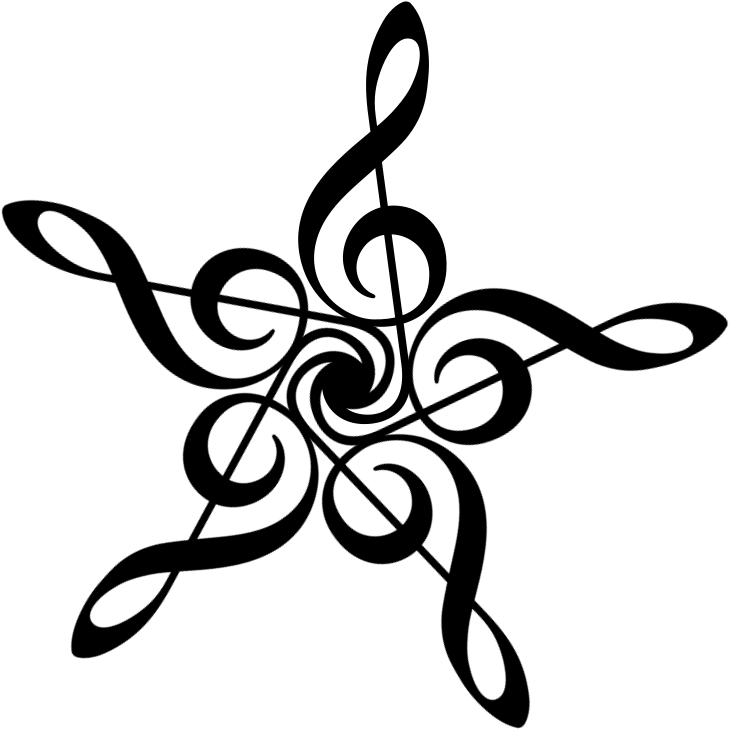 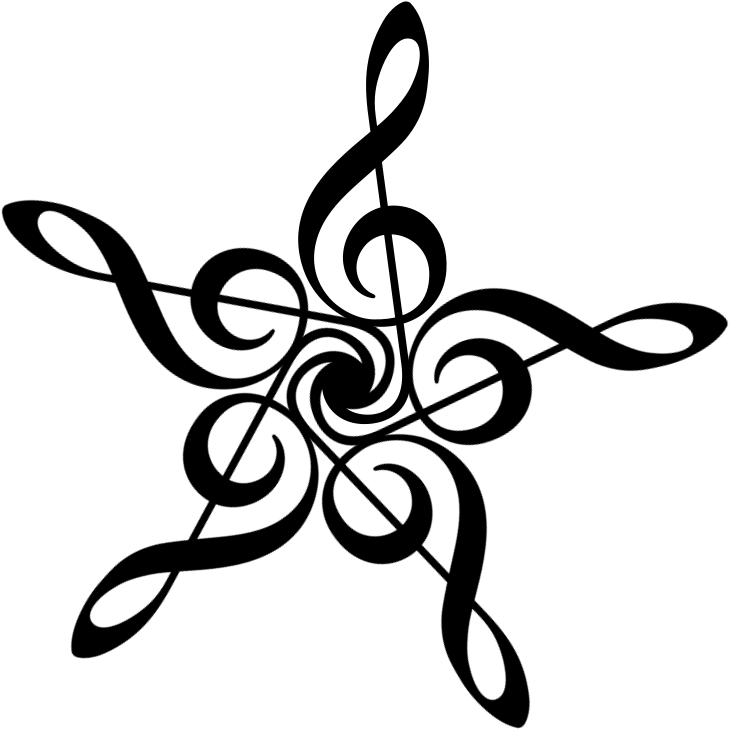 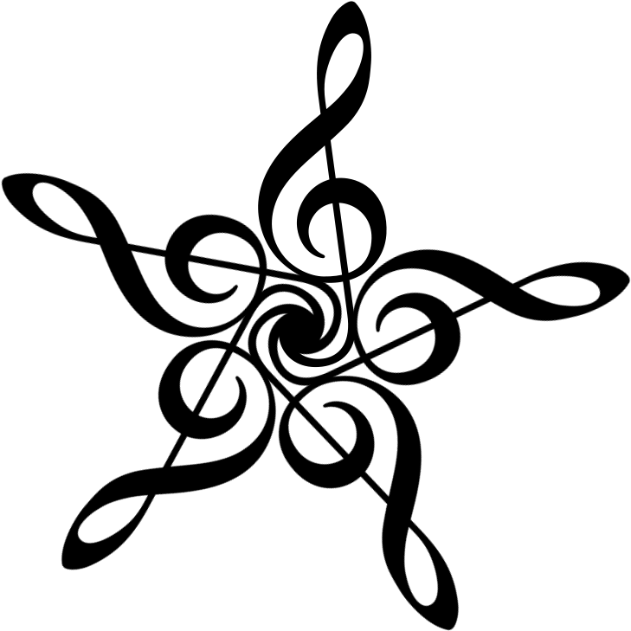 LET YOUR LIGHT SHINE